ГЕРОЙ 
ЗЕМЛИ 
МЫТИЩИНСКОЙ
Подготовила:
Абрамян А.П.
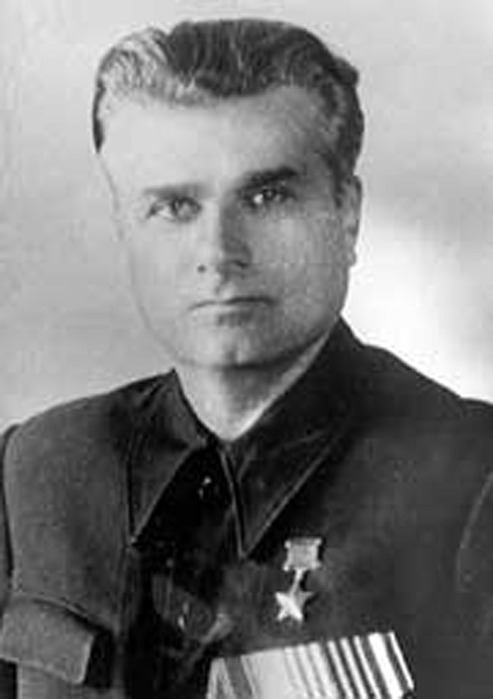 Иван
 Константинович 
ШАУМЯН
1910-1992гг.
Командир отделения       взвода химической           защиты 120-го                    стрелкового     полка 
69-й стрелковой дивизии 65-й армии                      Центрального фронта,    сержант. Герой               Советского Союза.
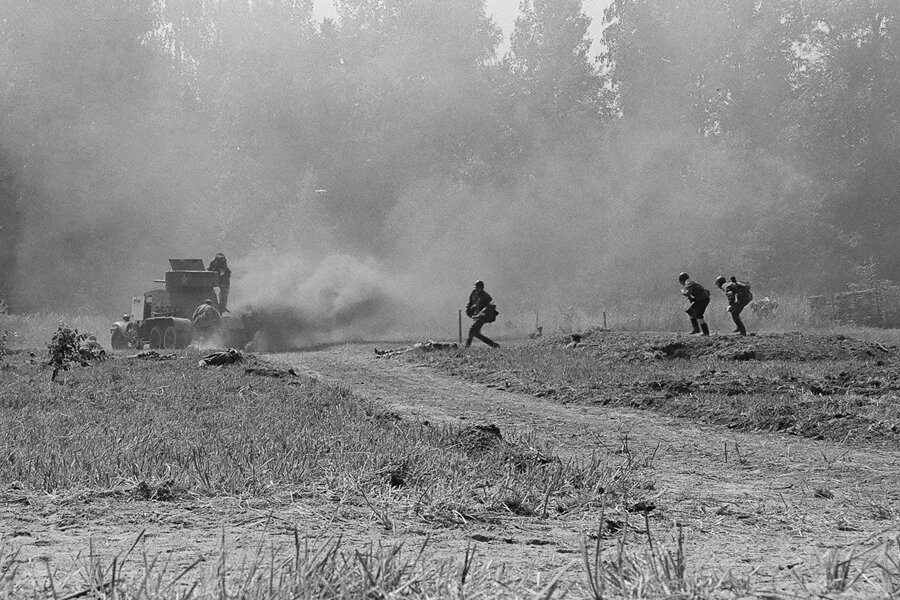 На фронте он не только ставил дымовые завесы, но и обеспечивал ракетами освещение переднего края в ночное время. Сержант Шаумян не раз вступал в            схватку с врагом,    принимал командование на  себя и выходил    победителем.
Главный свой подвиг Шаумян совершил в октябре
1943 года,когда части 69- й Краснознаменной дивизии вышли к Днепру. Он умело поставил дымовую  завесу и войско  переправилось.
Атака стрелкового полка под прикрытием дымовой завесы
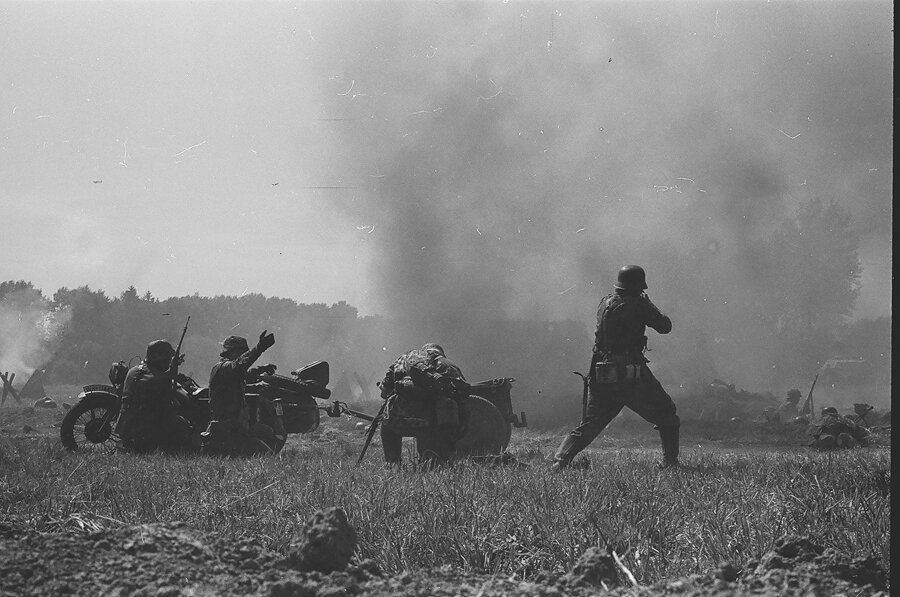 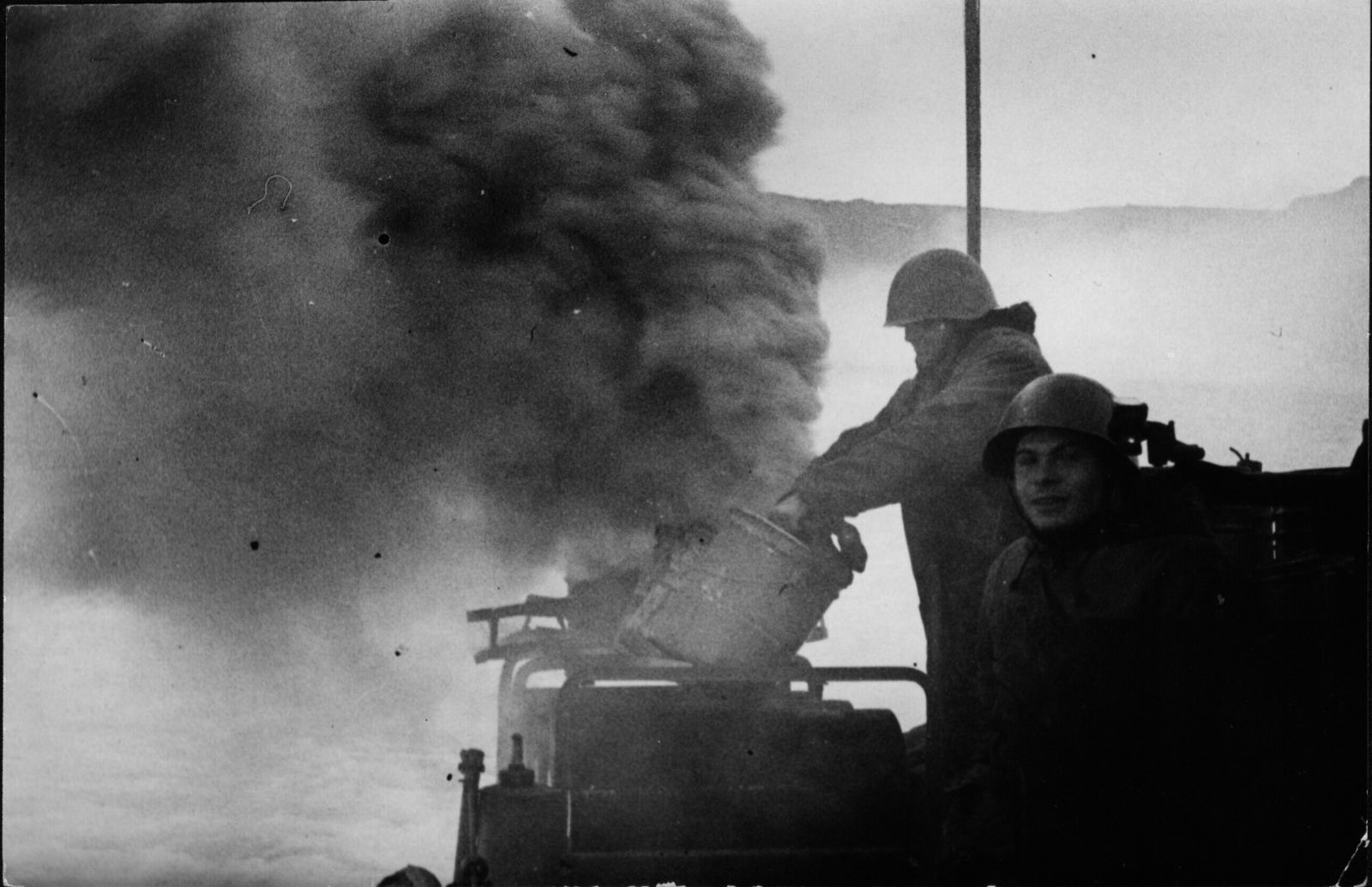 После войны стал кандидатом сельскохозяйственных наук. С 1961-1975 год был директором НИИ овощного хозяйства в городе Мытищи, вел активную общественную работу
СПАСИБО ЗА ВНИМАНИЕ!